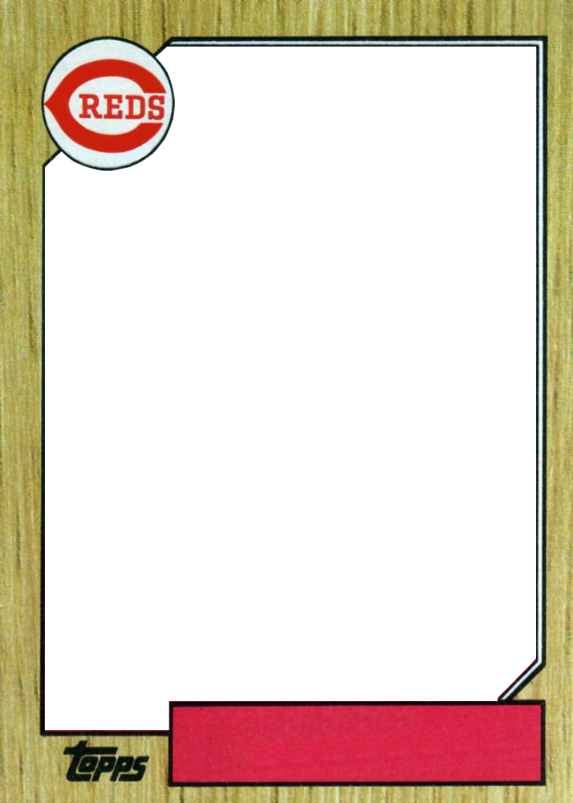 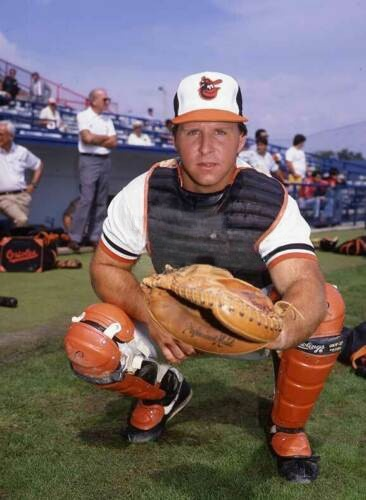 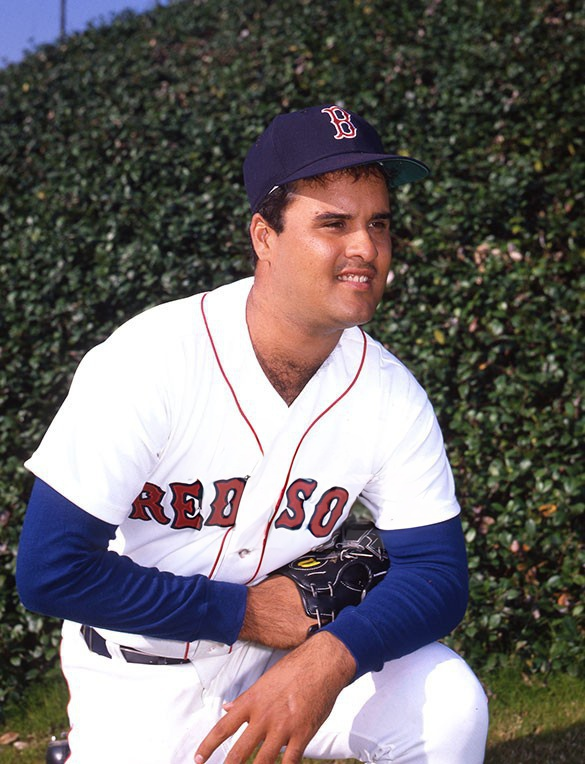 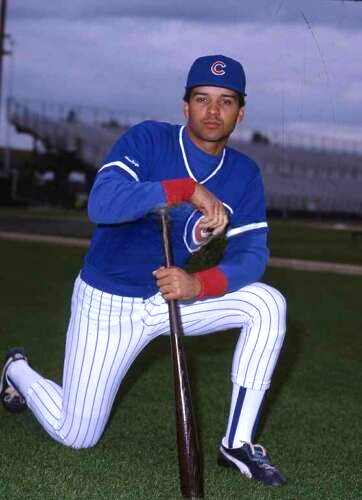 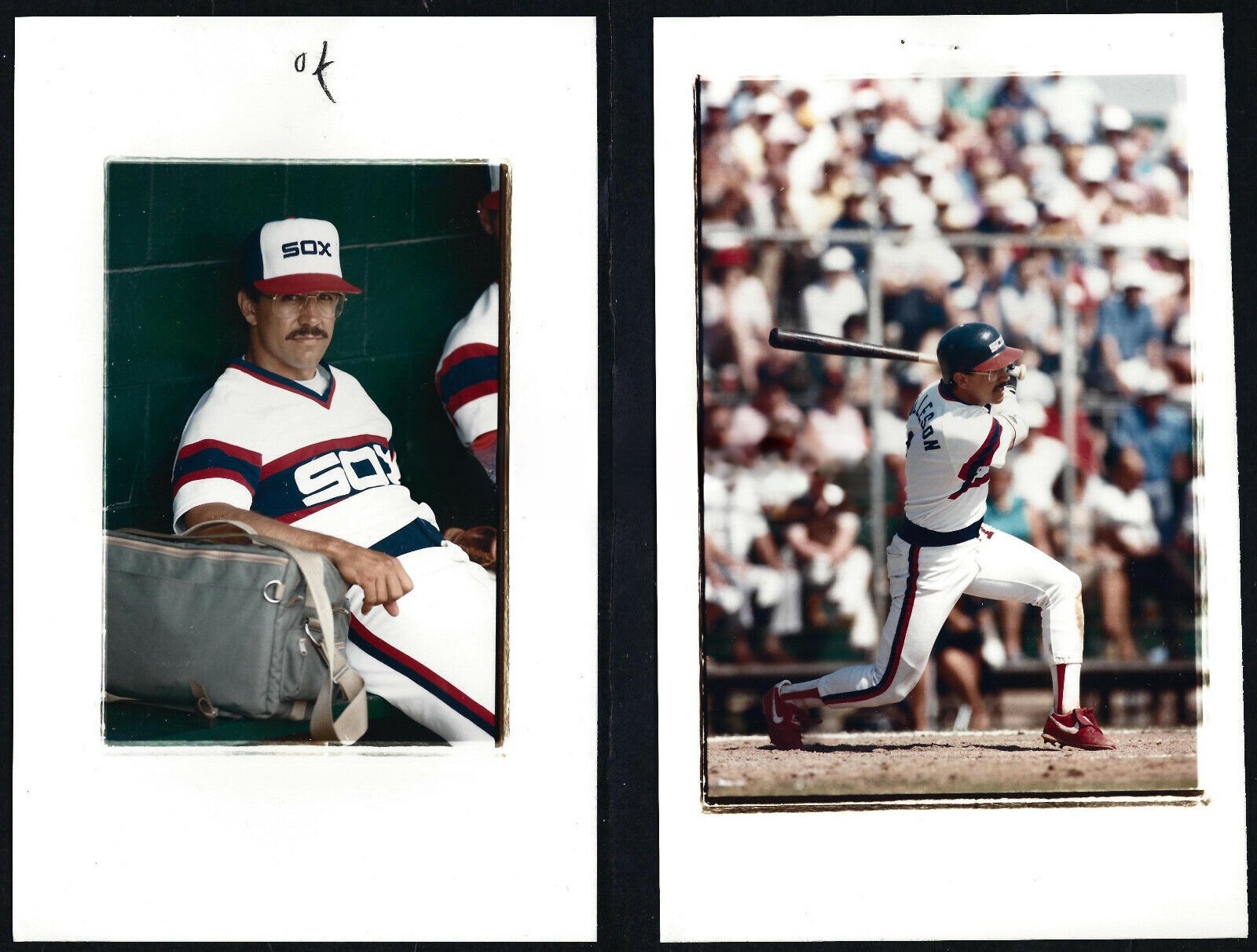 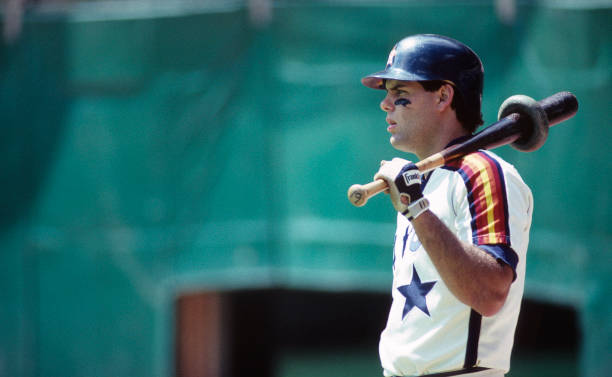 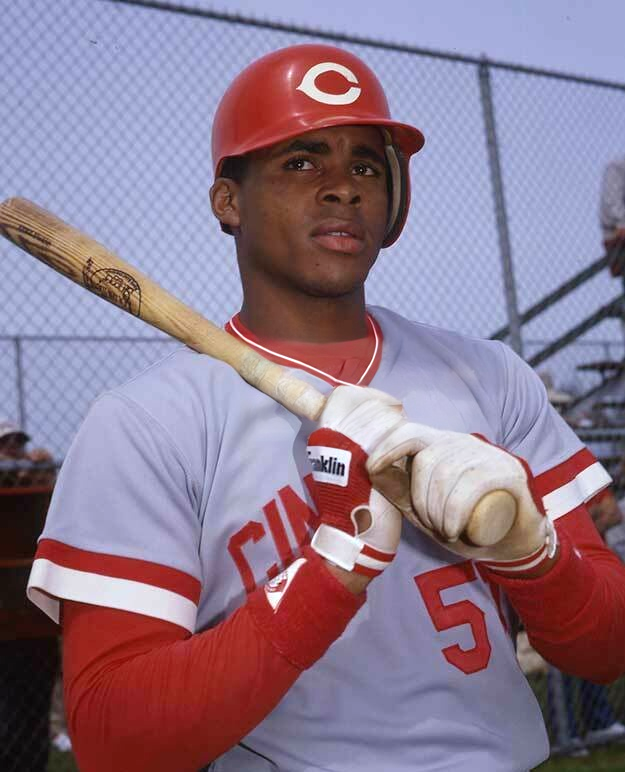 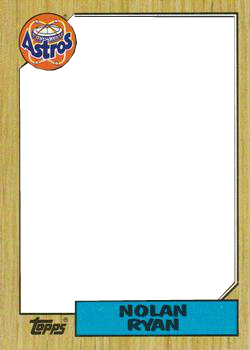 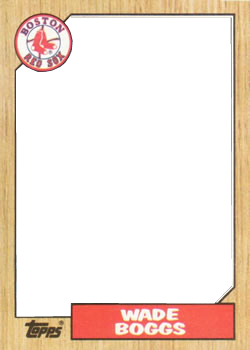 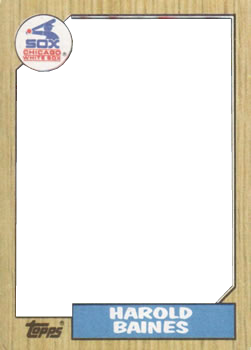 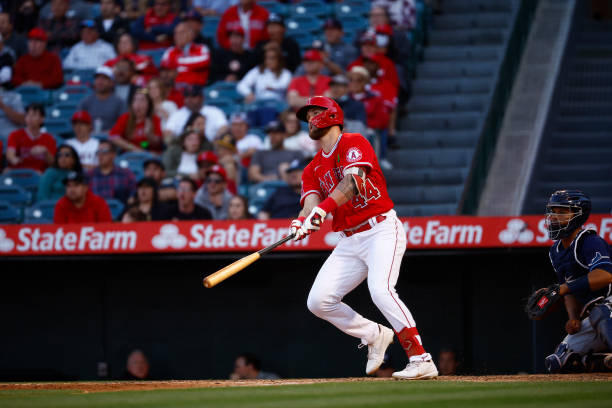 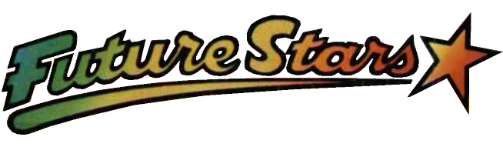 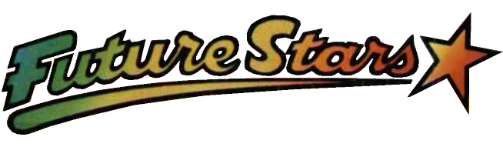 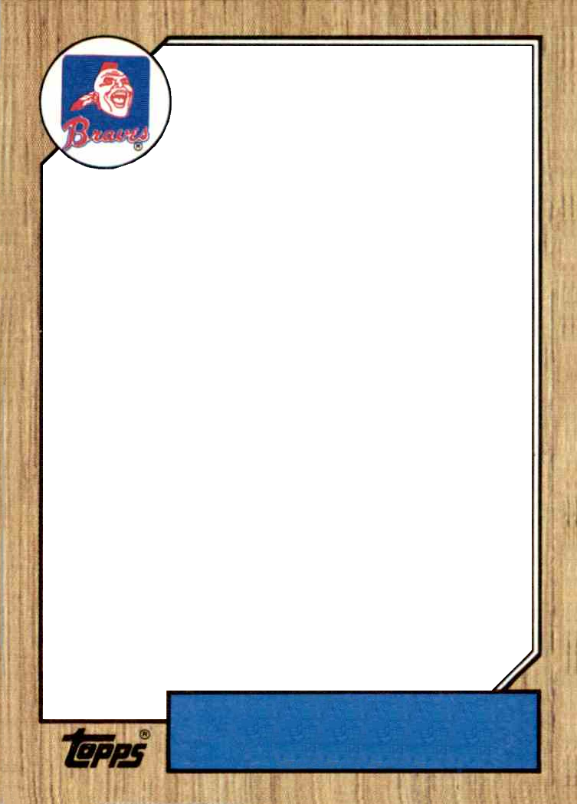 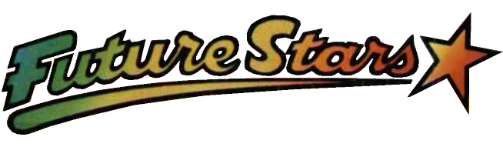 CHRIS
JONES
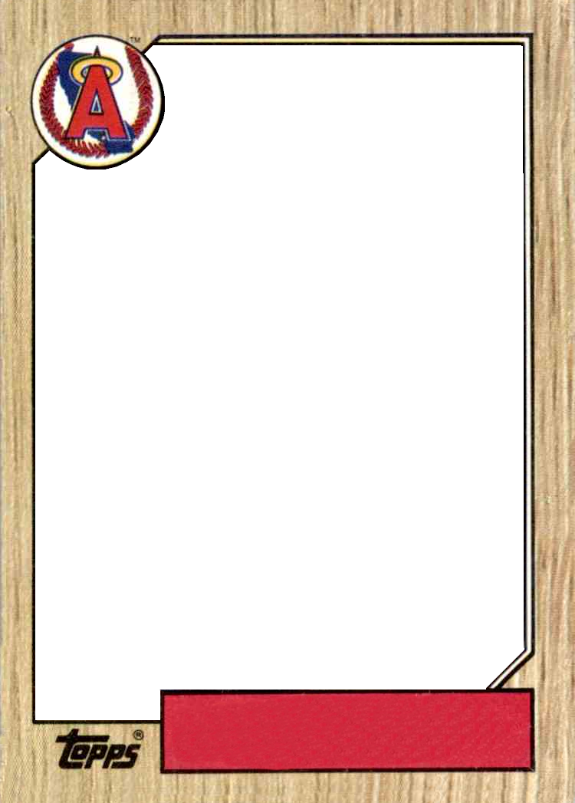 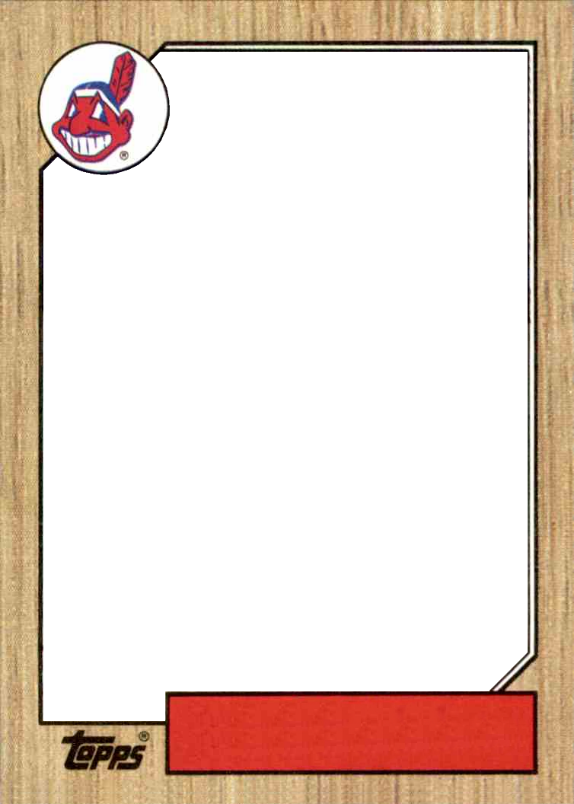 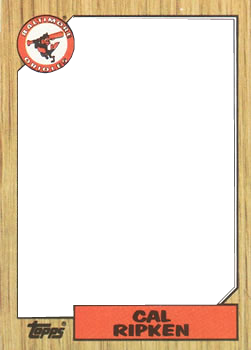 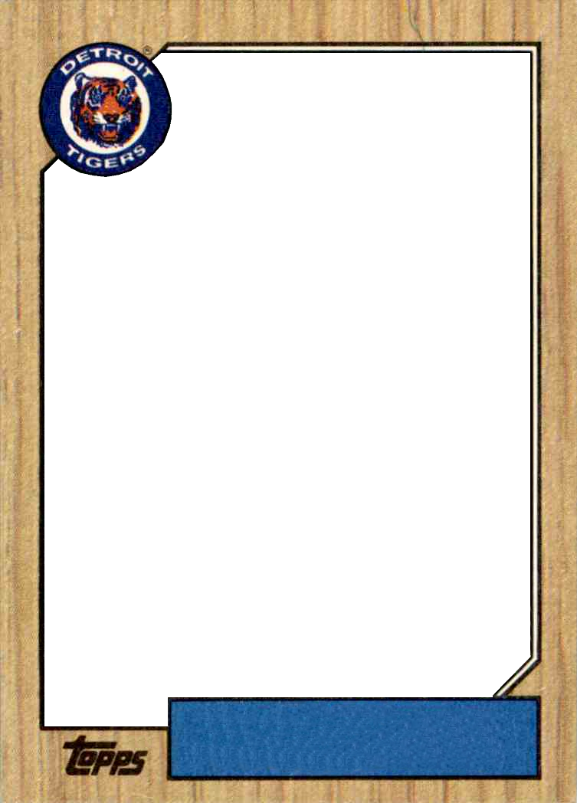 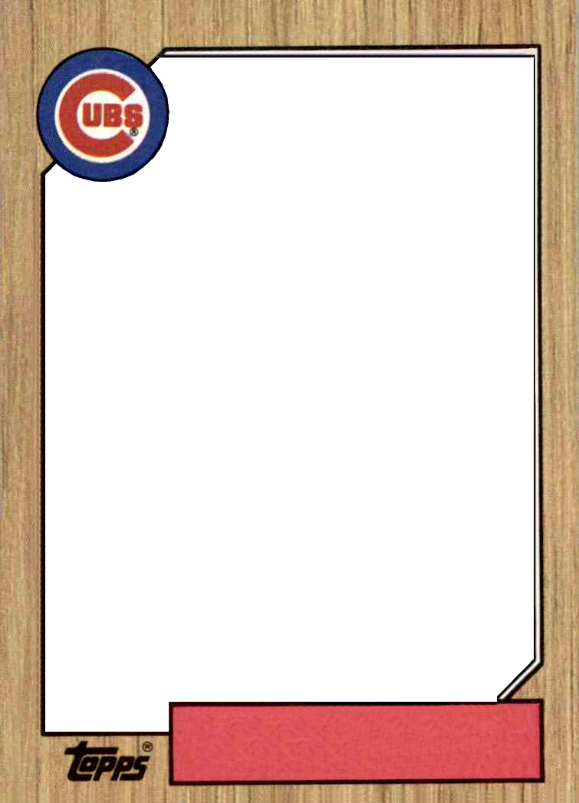 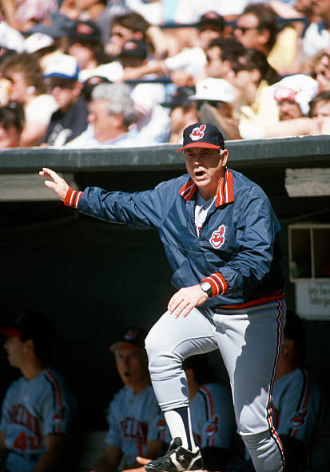 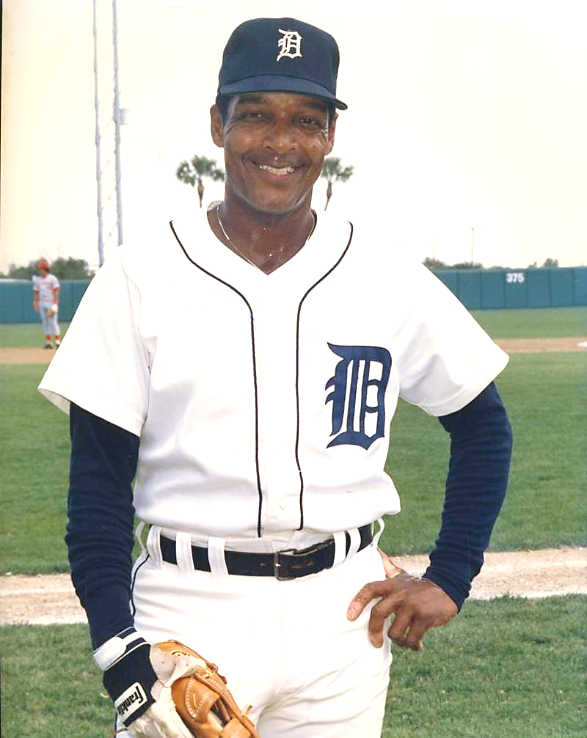 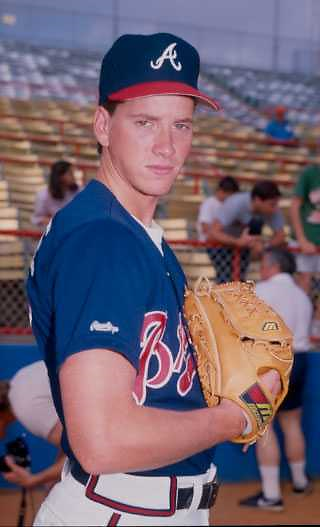 TITO
STEWART
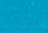 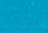 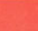 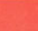 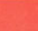 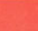 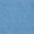 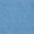 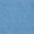 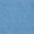 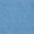 WAYNE
TOLLESON
TOM
GLAVINE
Coach
Manager
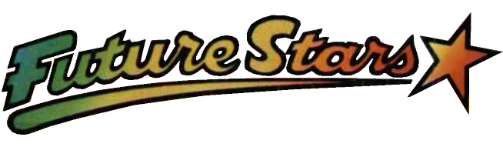 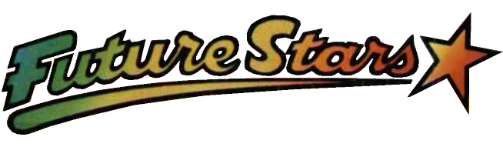 AARON
WHITEFIELD
DOC
EDWARDS
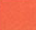 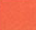 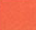 DONNIE
SCOTT
VADA
PINSON
DARRIN
JACKSON
KEN
CAMINITI
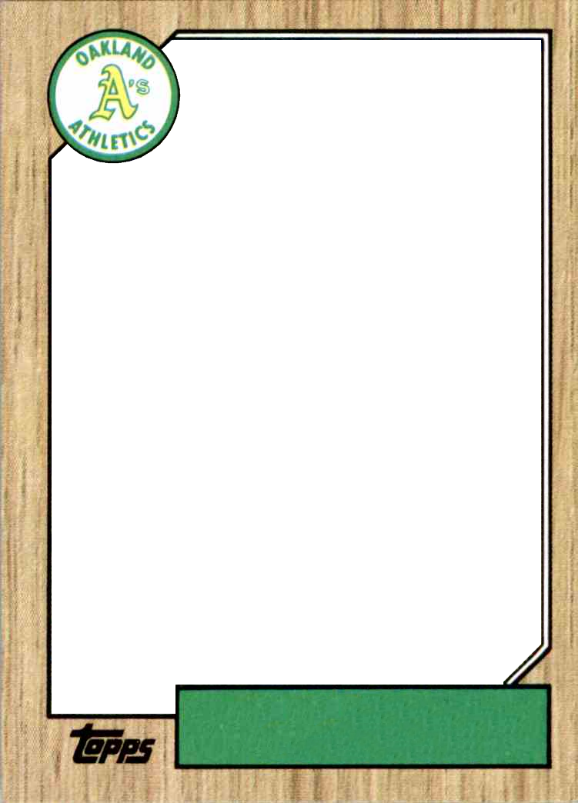 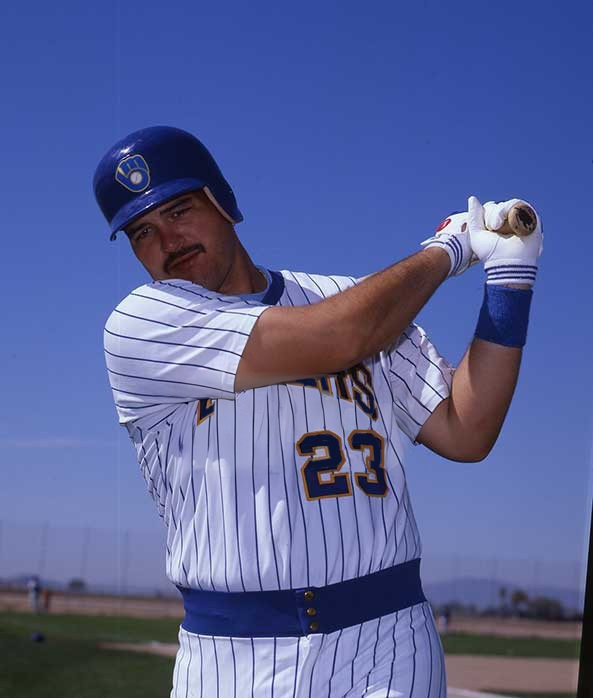 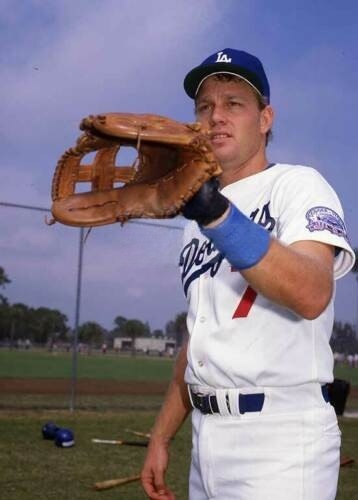 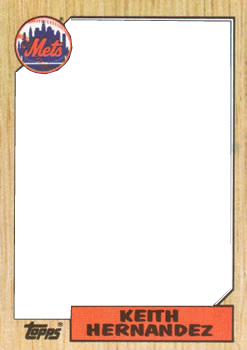 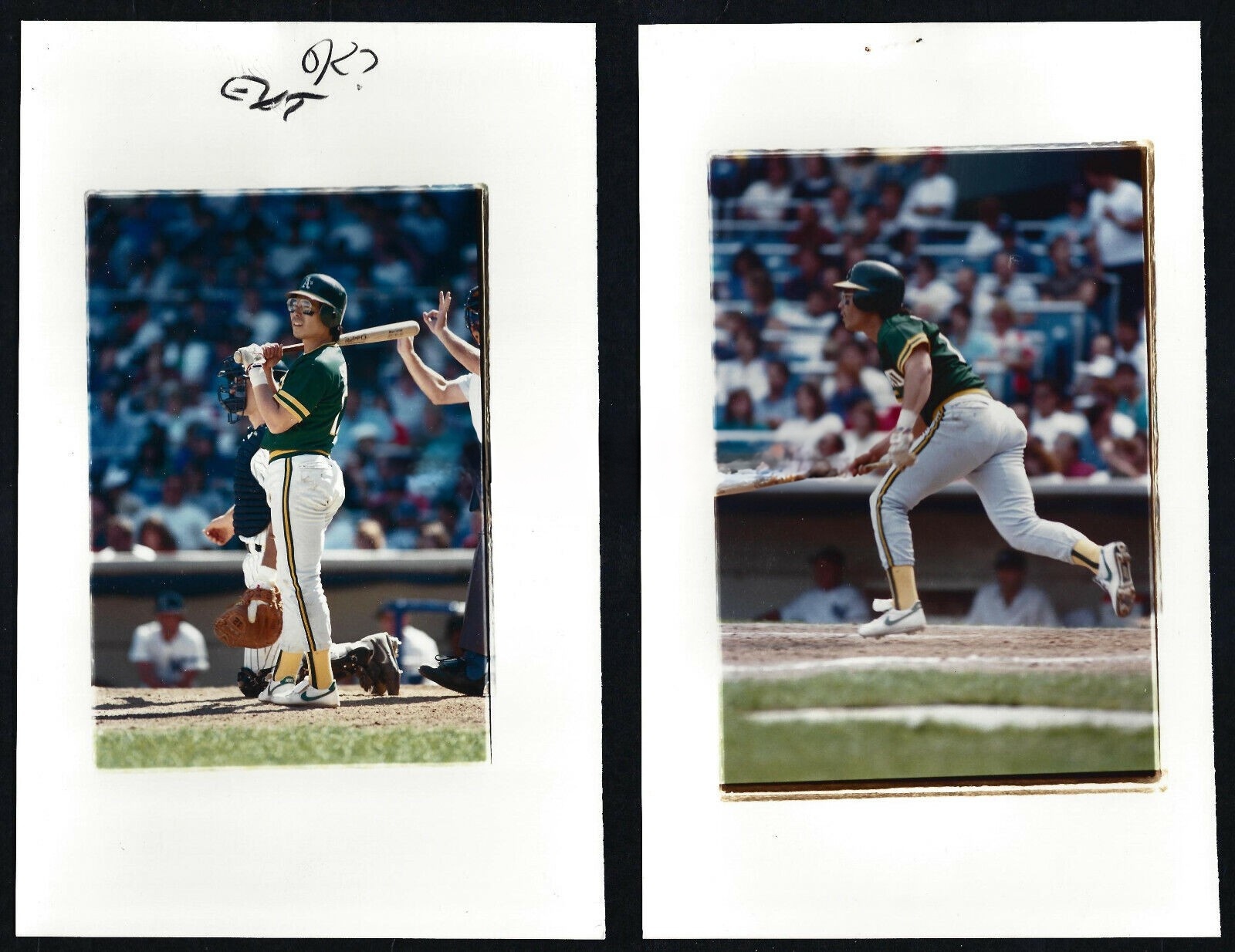 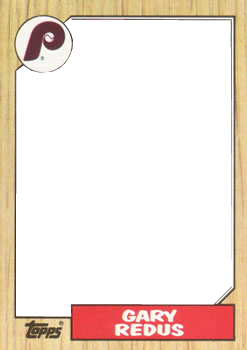 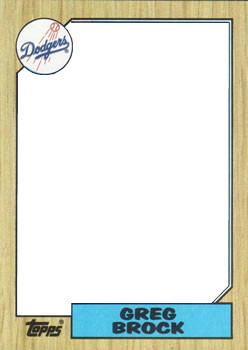 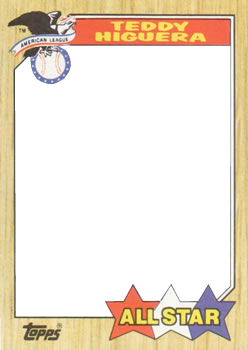 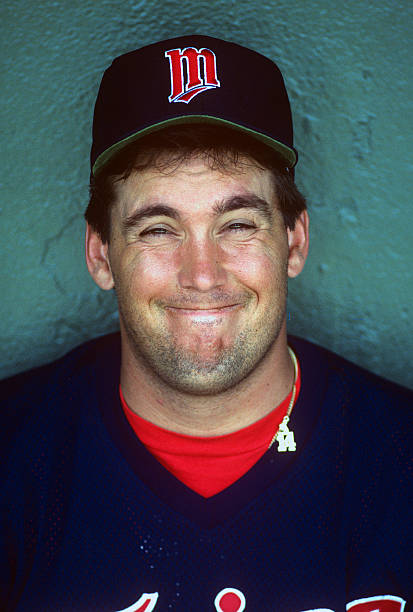 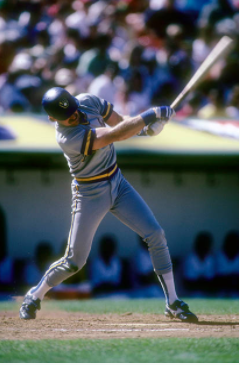 ROBIN
YOUNT
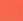 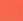 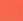 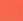 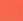 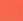 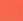 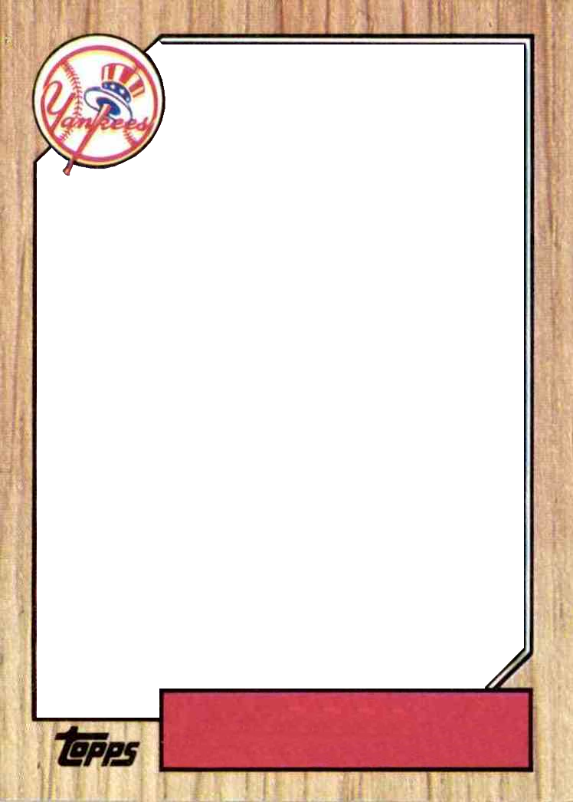 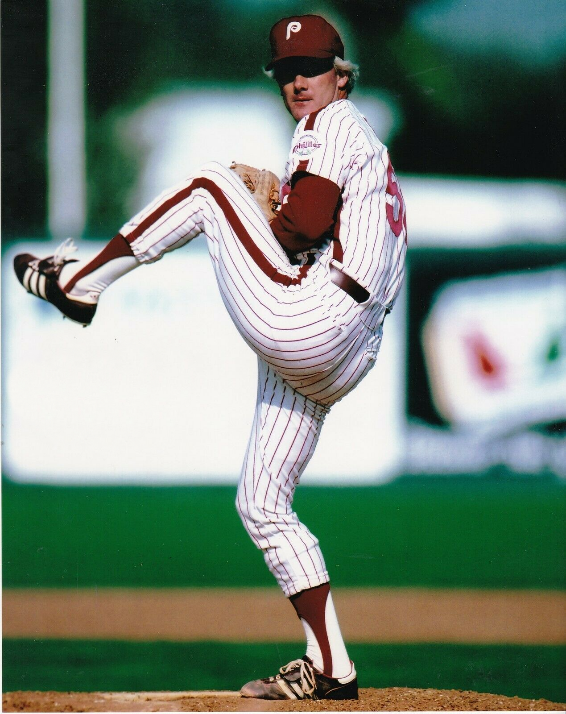 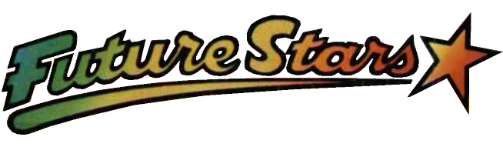 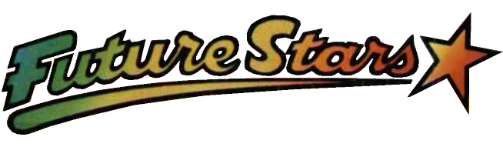 LENN
SAKATA
TRACY
WOODSON
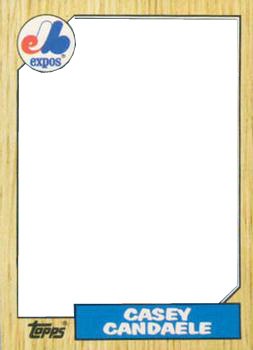 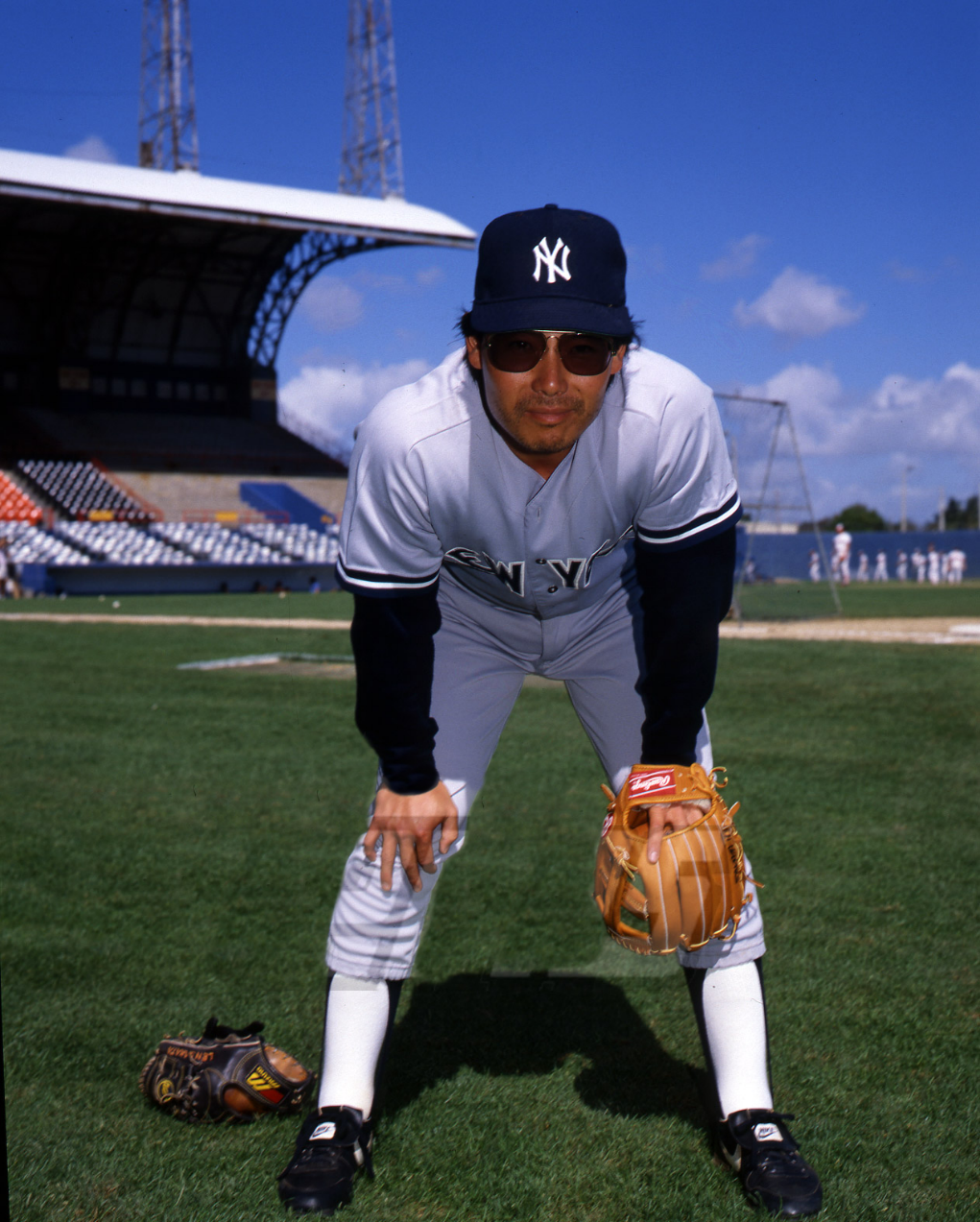 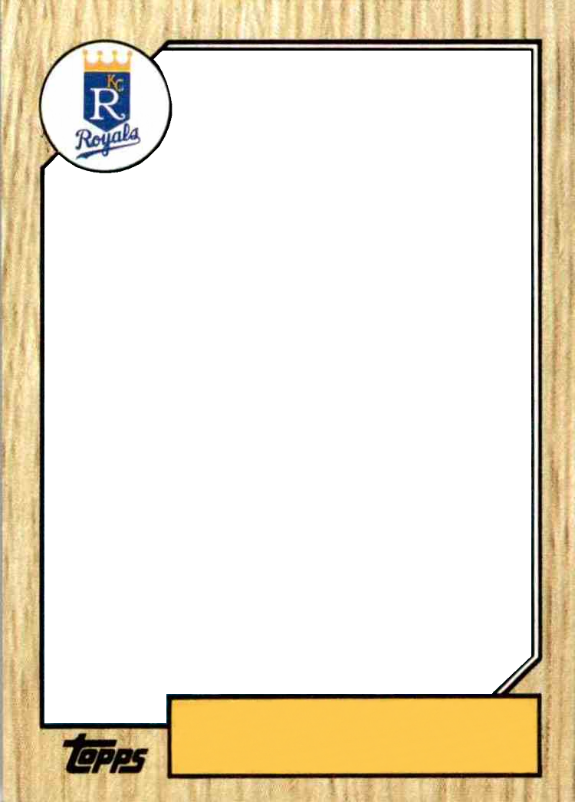 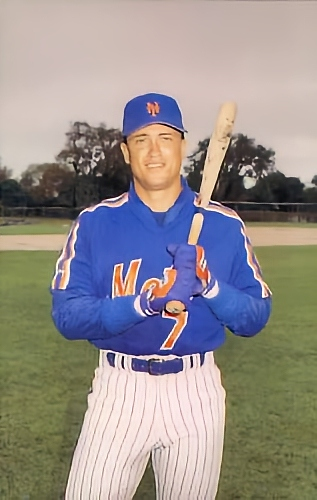 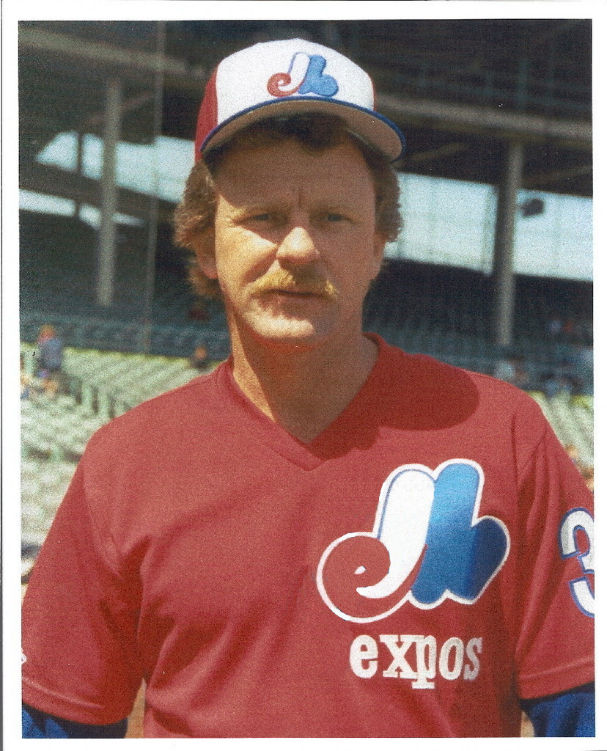 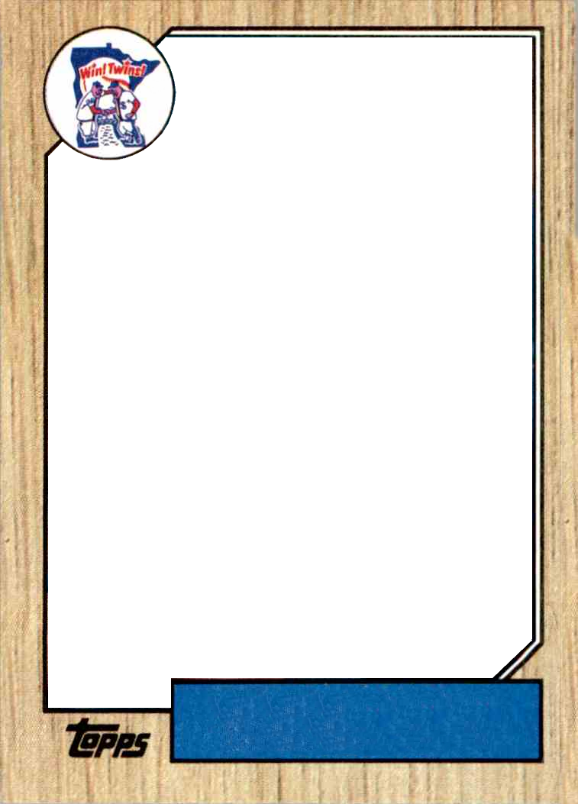 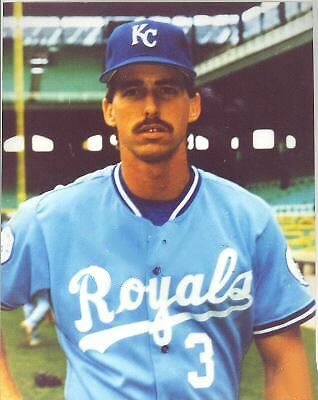 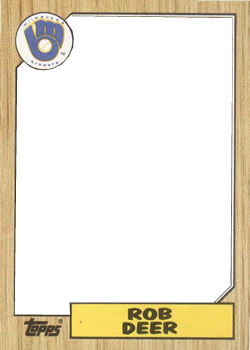 CLINT
HURDLE
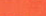 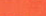 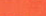 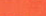 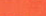 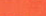 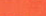 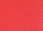 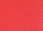 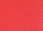 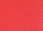 DOUG
BAIR
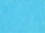 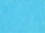 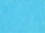 LENN
SAKATA
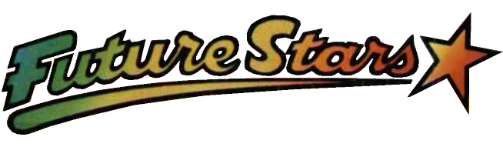 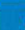 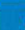 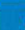 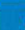 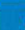 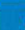 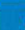 BILL
CAMPBELL
ROSS
JONES
KENT
HRBEK
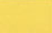 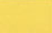 JOEY
MEYER
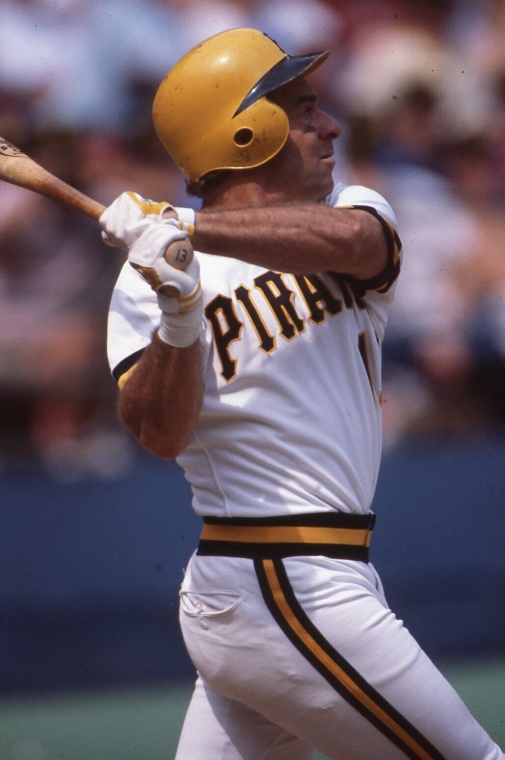 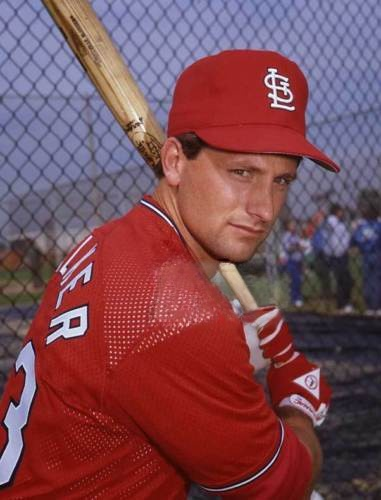 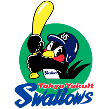 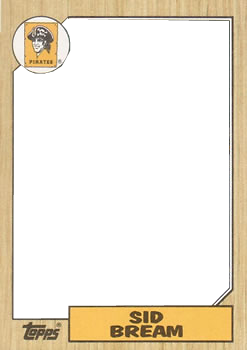 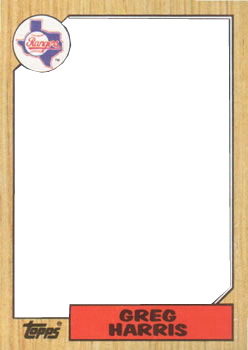 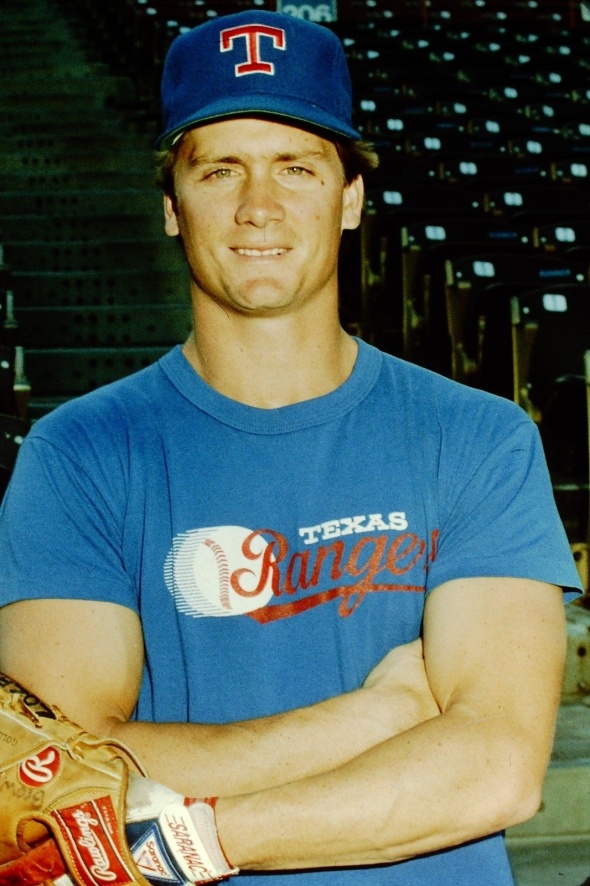 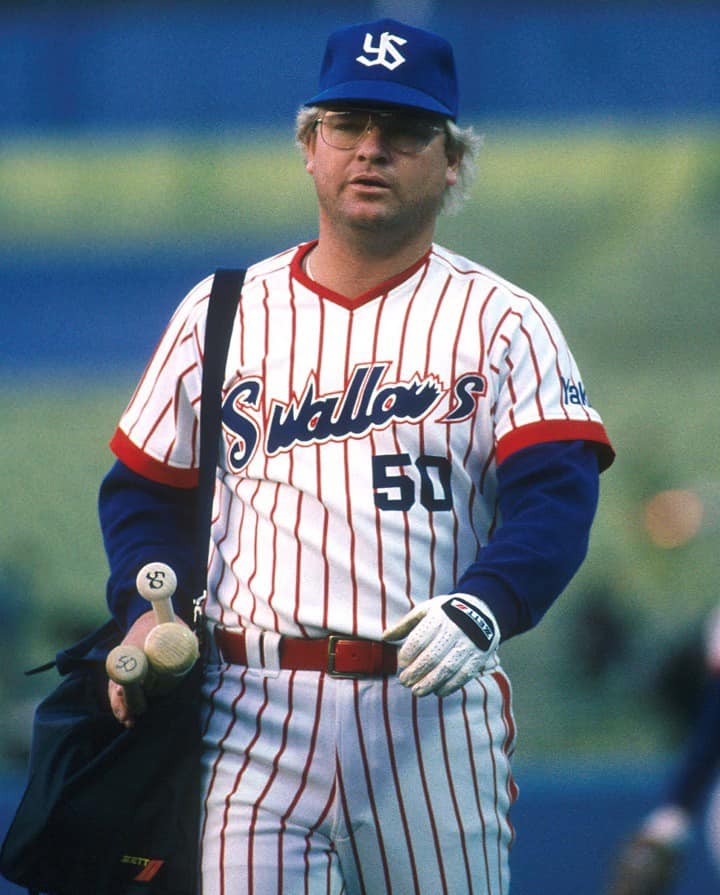 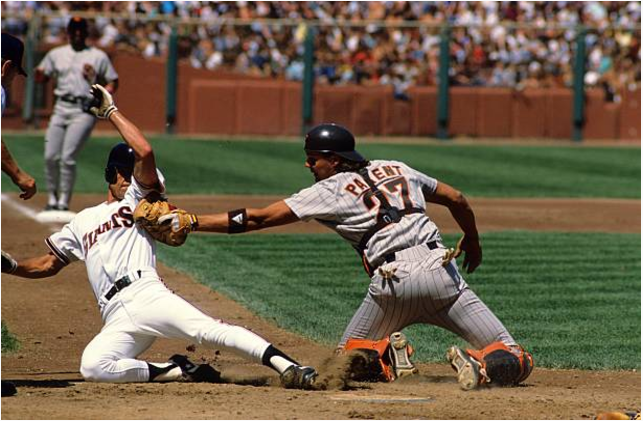 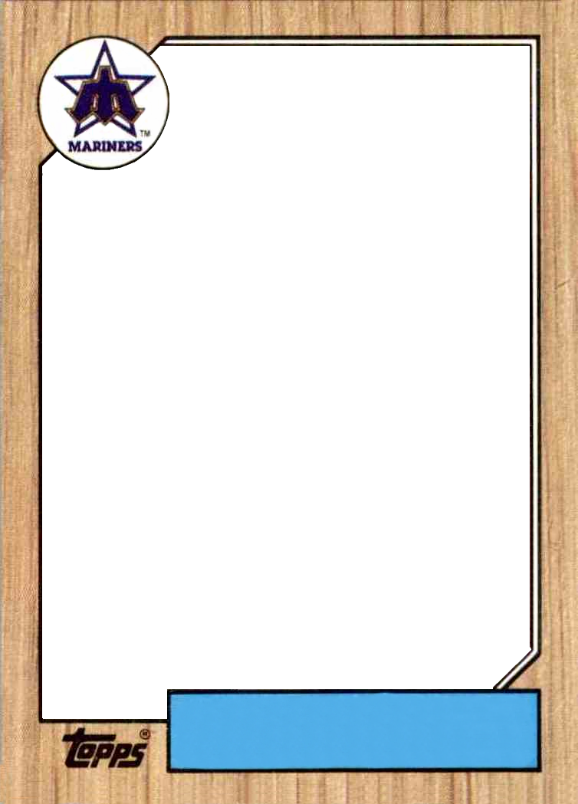 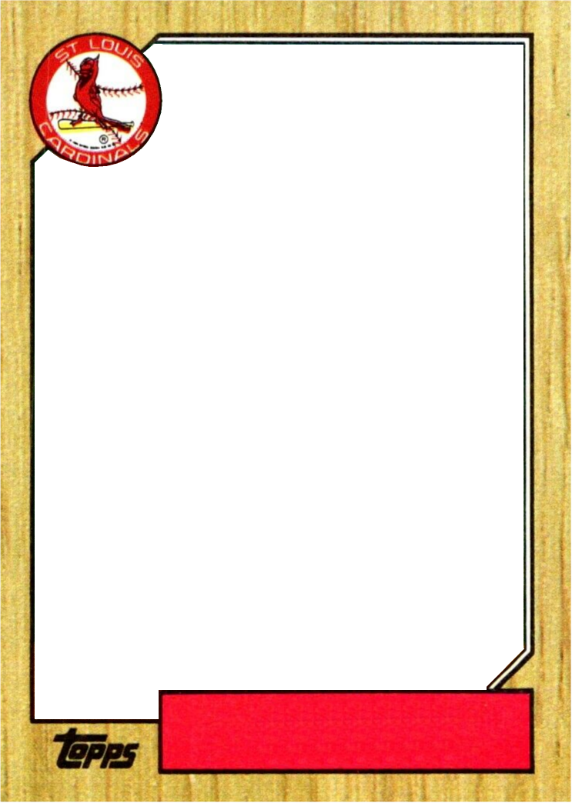 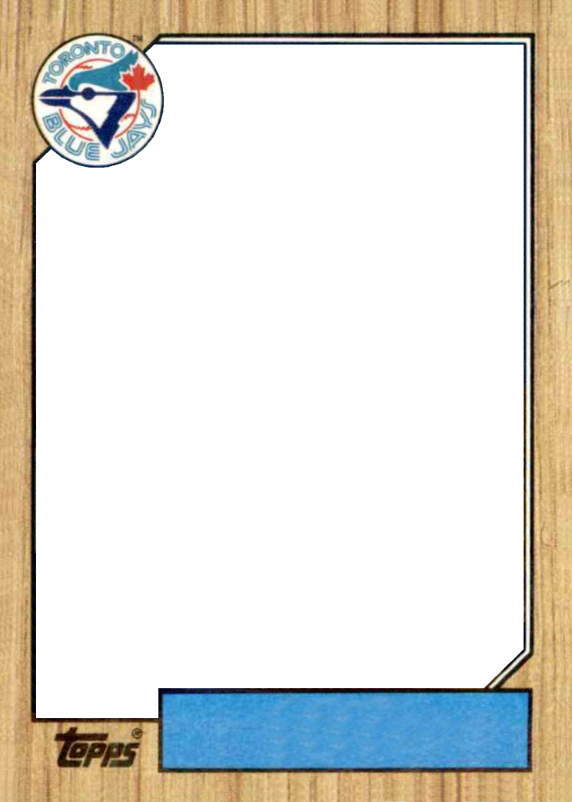 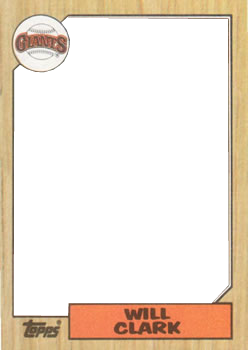 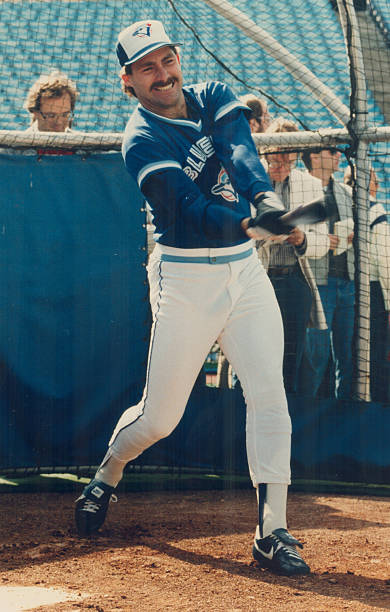 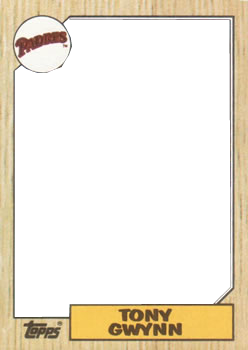 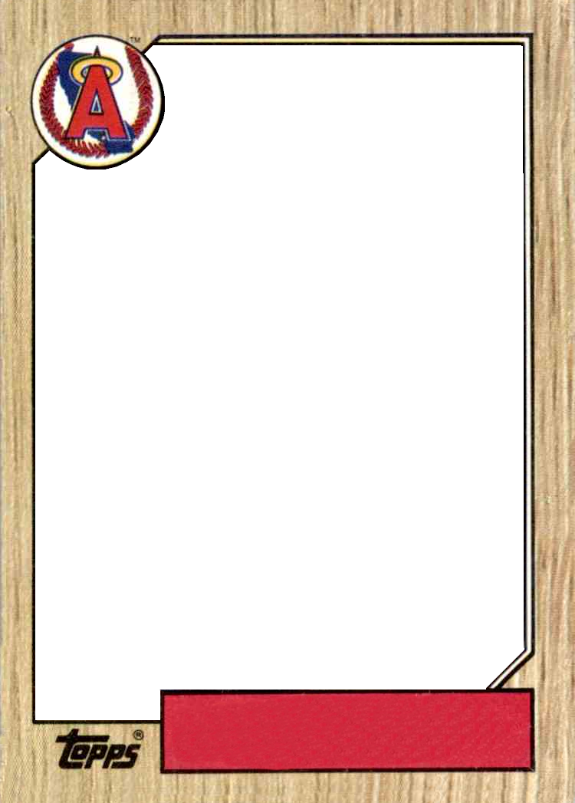 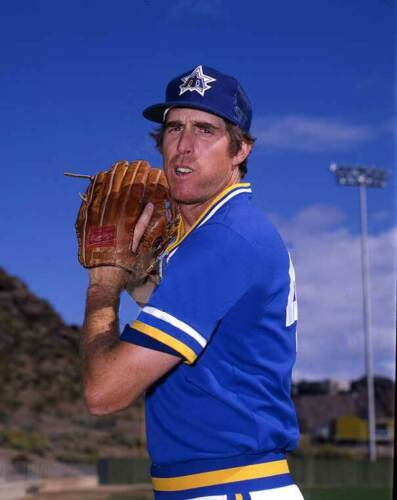 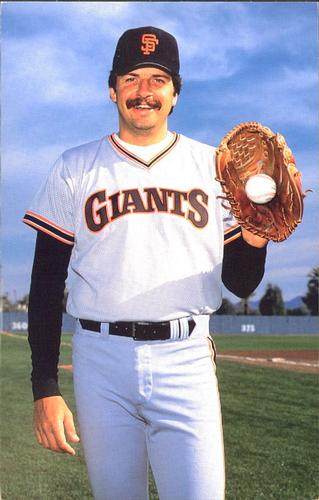 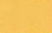 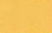 STEVE
KEMP
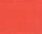 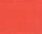 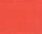 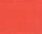 GREG
TOBAR
ROY
THOMAS
DUANE
WALKER
DAVE
STIEB
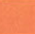 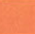 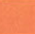 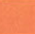 BILL
LASKEY
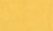 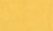 BOB
HORNER
MARK
PARENT